Les premières traces de vie humaine
1
2
3
Voici les hommes préhistoriques qui ont vécu sur notre territoire. Ecris leur nom et indique à quelle date ils sont apparus.
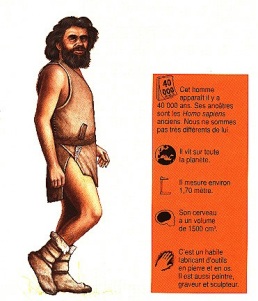 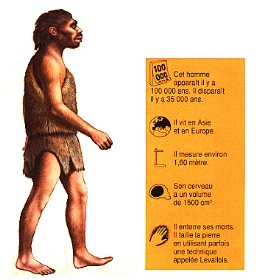 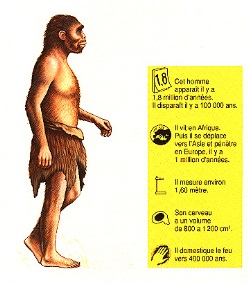 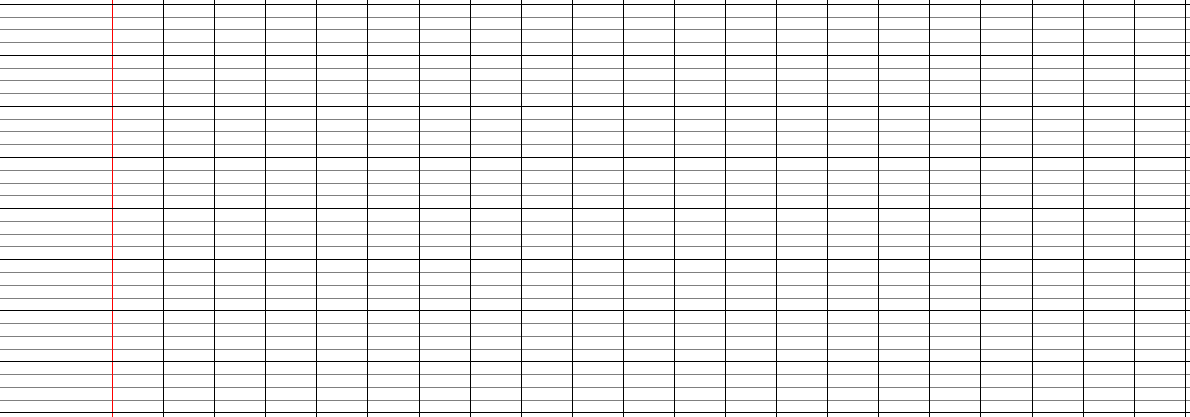 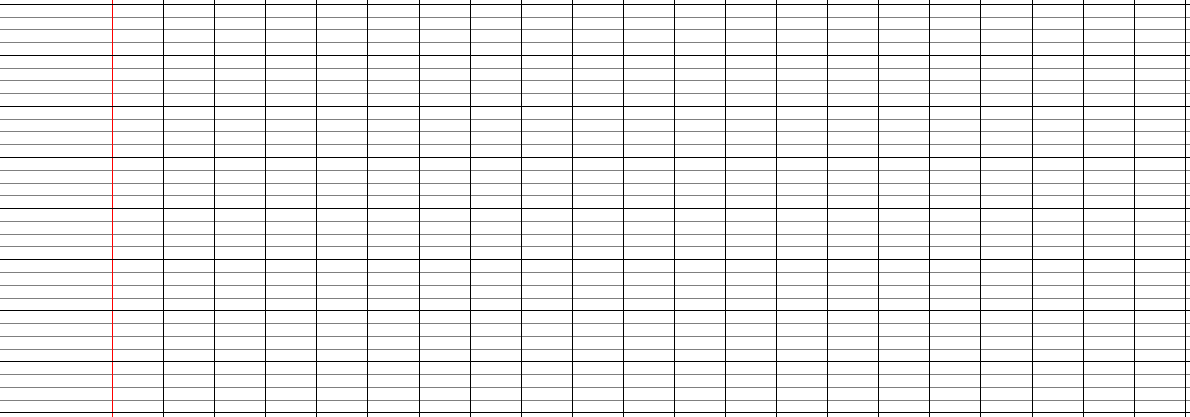 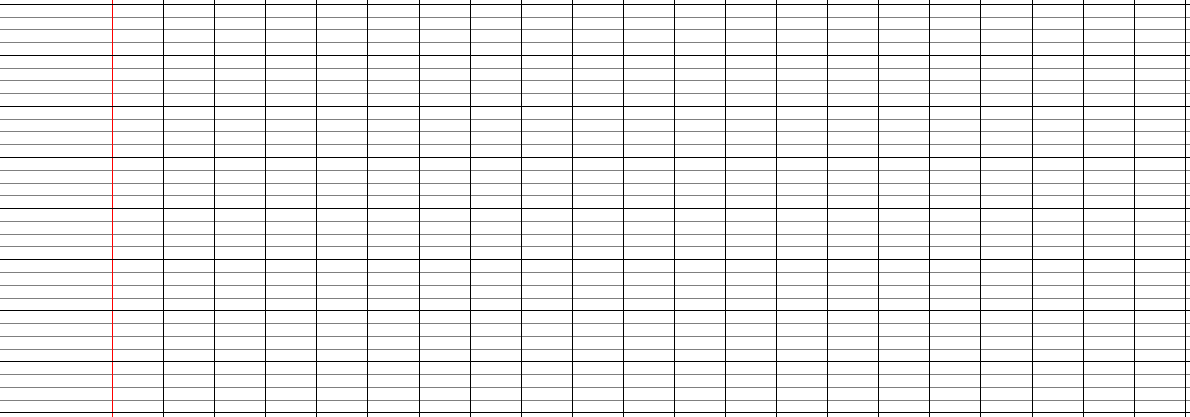 _____________
_____________
_____________
Entoure dans la question précédente, la famille d’hominidés à laquelle appartenait l’homme de Tautavel.
Liste ce que faisaient les hommes du paléolithique pour trouver leur nourriture.
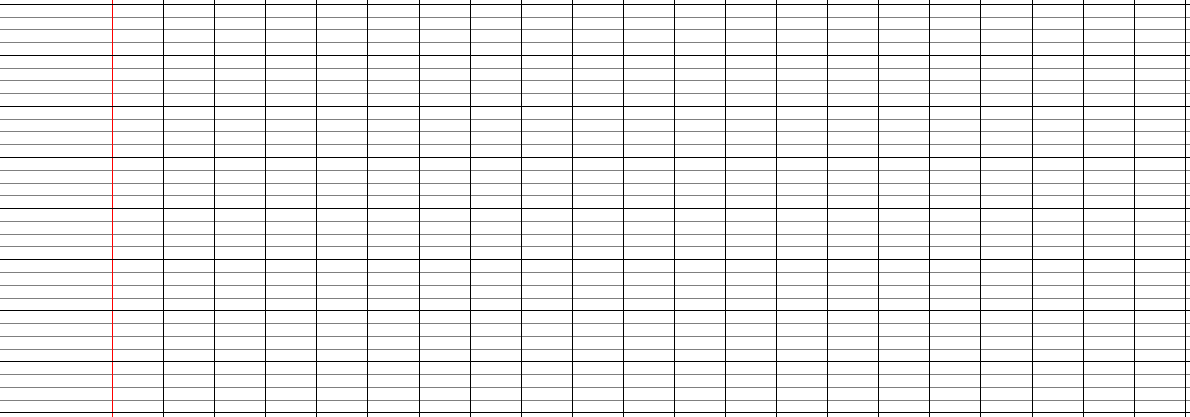 Quelle utilisation du feu les hommes du paléolithique avaient-ils ?
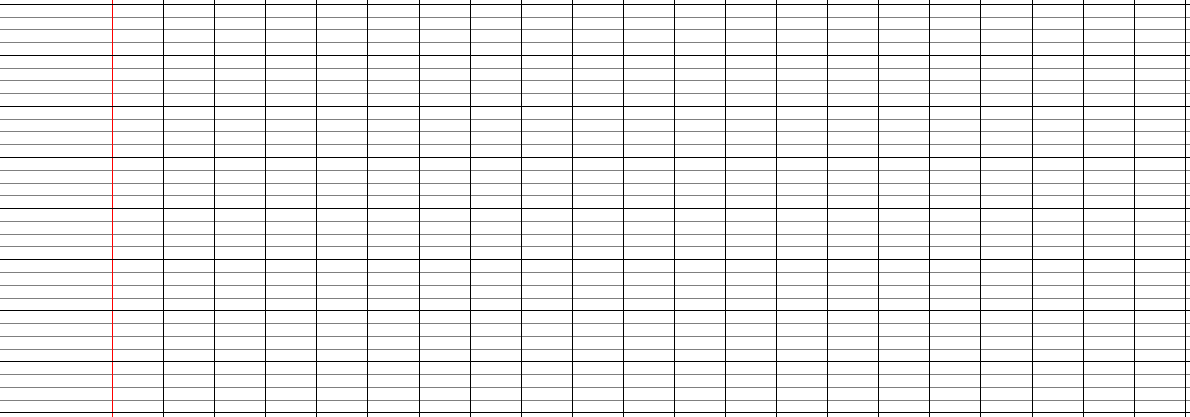 4
5
6
7
8
Entoure l’image qui correspond au matériel nécessaire pour faire du feu au paléolithique.
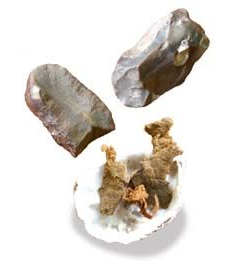 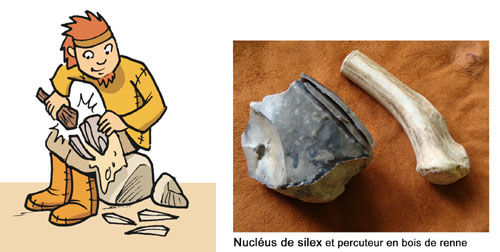 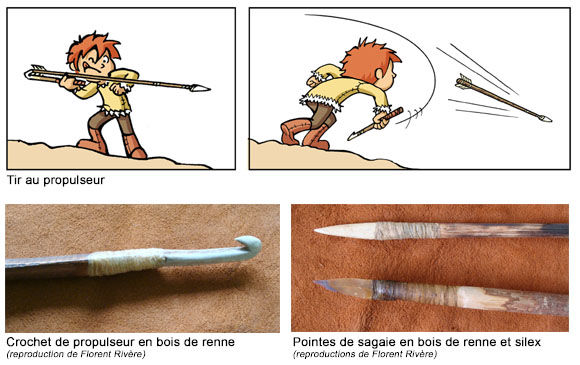 Où vivaient les hommes du paléolithique ?
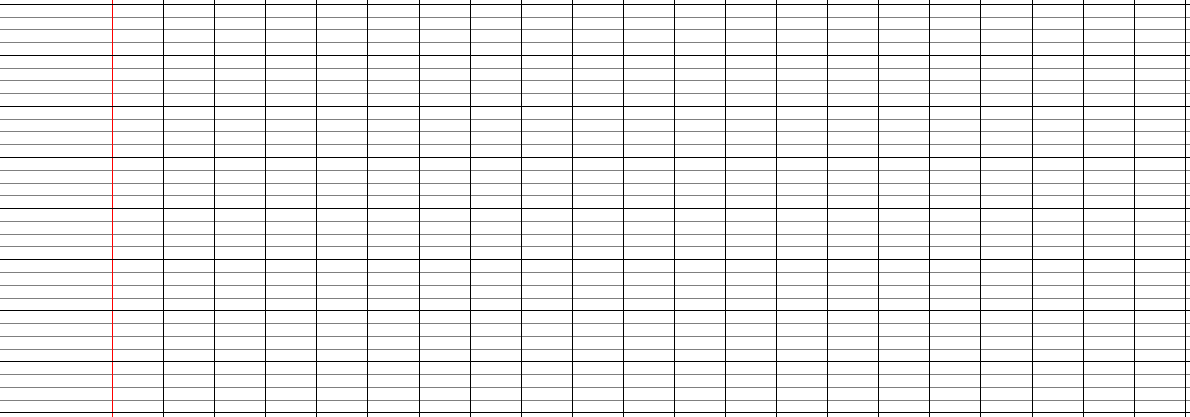 Ils se déplaçaient souvent pour trouver leur nourriture. Comment appelle-t-on ce mode de vie ?
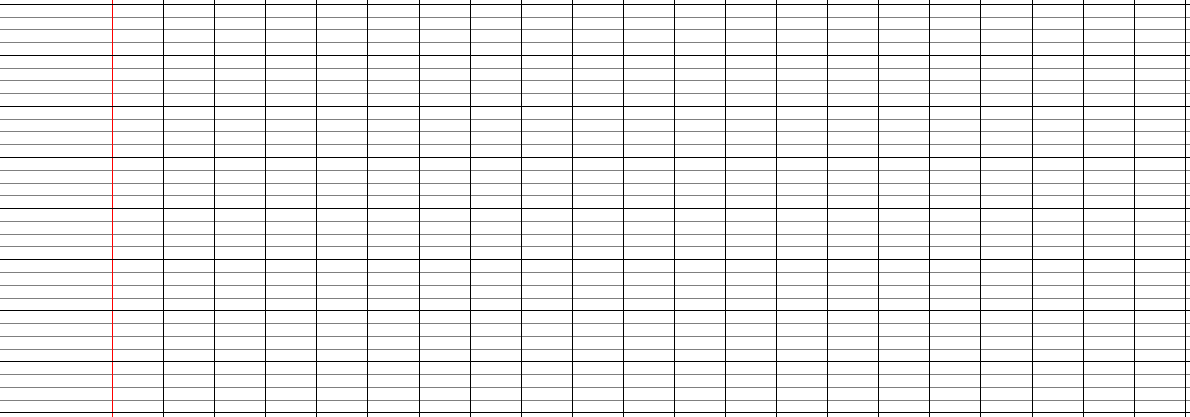 Que fabriquaient-ils avec du silex ?
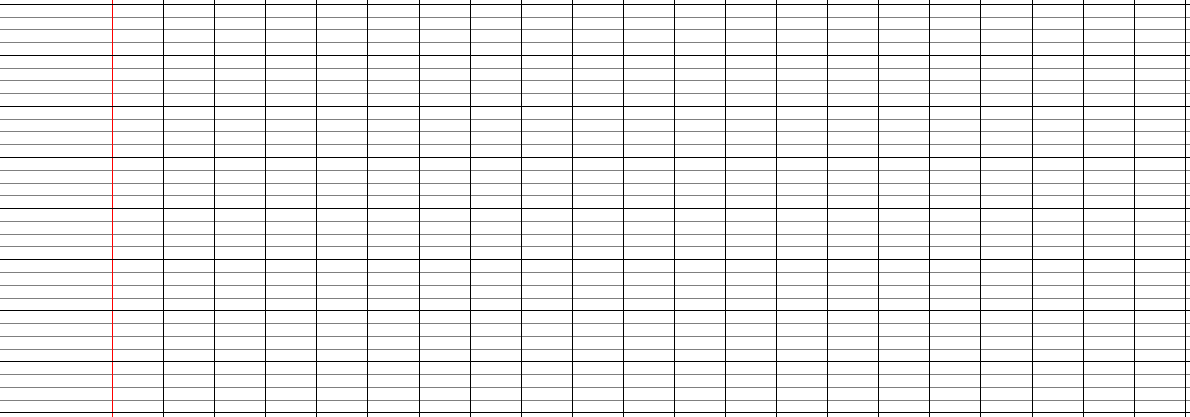